Effectively Addressing the Health of our Children and Elderly for Improved Health Outcomes
Clifton Bush, MSM, Chief Operating Officer
Albany Area Primary Health Care, Inc. 

September 12, 2017
Albany Area Primary Health Care, Inc. History
Corporation was established in 1978 and incorporated in 1979. 

Grant to develop clinic was based on a nursing student’s thesis project regarding lack of care for women and babies in the community, particularly prenatal care. AAPHC did not implement OB services until 2009…thirty years later.

AAPHC had three locations in 1982 and has grown to include 14 clinical locations, 3 adjunct locations, 6 school-based sites, 1 laboratory, and 1 administrative site.
Statistical Data - Children
Georgia ranks 42nd in the nation overall for child            well-being
2nd highest childhood obesity rate in the country and 29% of our adolescents had significant episodes of depression during the past 24 months
25% of Georgia children live in poverty and approximately 300,000 children are uninsured
Educational underachievement is pervasive. Georgia has the 3rd highest school drop out rate in the country
Statistical Data- Children
Approximately 28 million children nationwide from economically disadvantaged households are at risk for a variety of negative outcomes including:
Increased rates of health problems and mortality
Increased rates of academic underachievement, school drop-out, and unemployment
Emotional and behavioral problems
All of these risk factors are greatly impacted by the social determinants of health and are largely responsible for the health disparities observed                 in the pediatric population.
Statistical Data - Elderly
Over 19% of the population 65+ are living in poverty in the state of Georgia
Only 26.3% of Georgians ages 65 and over receive recommended preventive health services
22.4 deaths per 100,000 in Georgia in the elderly population are due to Influenza or Pneumonia
Georgia ranks in the lower 2 quartiles (lower 50%) on 12 out of 17 risk categories identified in The State of Aging and Health in America 2013 report.
What has been done or what can we do to effectively address and improve the issues of children and the elderly?
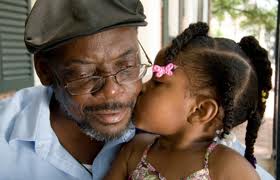 Ideas AAPHC has Implemented
School-Based Health Centers
Accountable Care Organizations (Medicare)
Patient-Centered Medical Home
Care Coordination
What is a School-Based Health Center?
School-based health centers are exactly what the name implies: the center of health in the schools where they are based.
Students and their families rely on school-based health centers to meet their needs for a full range of age-appropriate health care services, typically including: primary medical care, behavioral health care, oral health care, health education and promotion, case management, nutrition education
Students can be treated for acute illnesses, such as flu, and chronic conditions, including asthma and diabetes. They can also be screened for dental, vision and hearing problems. With an emphasis on prevention, early intervention and risk reduction, school-based               health centers counsel students on healthy habits and                                   how to prevent injury, violence and other threats.
            
               https://www.hrsa.gov/ourstories/schoolhealthcenters/
What is a School-Based Health Center?
School-based health centers often are operated as a partnership between the school and a community health organization, such as a community health center, hospital, or local health department. The specific services provided by school-based health centers vary based on community needs and resources as determined through collaborations between the community, the school district and the health care providers. 
Over 3,000 school-based health centers operate nationwide, according to the most recent National Alliance on School-Based Health Care census. Most are open every day school is in session.
About 20 percent receive funding through the HRSA                      Health Center Program.

                         https://www.hrsa.gov/ourstories/schoolhealthcenters/
Objectives of the SBHC Program
School-Based health clinics effectively address the needs of the underserved through:
Increased access to quality healthcare
Improved health outcomes
Decreased health care costs
Improved school attendance and academic performance
Services Of Our SBHC
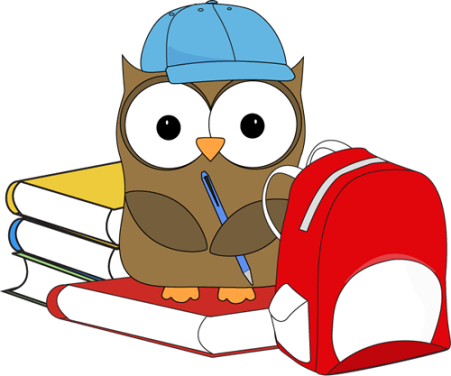 Medical
Dental
Behavioral Health
Optometry- January 2018
SBHC Core Competencies
Access
Student-Focus
School Integration
Accountability
School Wellness
Systems Coordination
Sustainability

	http://www.sbh4all.org/resources/core-competencies/
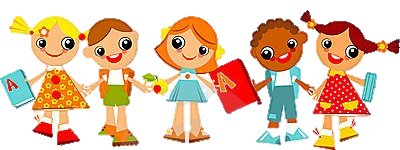 [Speaker Notes: Many who work in SBHCs are new to the field so first it’s important that they know the background and rationale behind SBHCs. Going over the Core Competencies on the SBHA website is an efficient and effective way to help people who are new to SBHCs understand “what is a SBHC”. It also reminds those of us who have been at it awhile, what’s best practice. The staff can take inventory of what we are doing well, where is there room for improvement, and consider how can we work to be comprehensive in our care]
Define what success looks like
Healthier students
Happier students
Improved access to   outside resources
Improved social determinants of health
Decreased bullying
Improved test scores
[Speaker Notes: After we had taken time to get to know one another, we took time to define what would a successful SBHC look like. These are some of the items we came up with

We also thought about what conditions does it take to get there and how can we operationalize this into our care?]
School & System Administration
Remember it’s always about people
Build those relationships
Who are the key players?
School secretary
PE teacher
School counselor
School nutrition
Janitorial staff
What does it take to get there?
Commitment
Community collaboration
Persistence
Mentoring- in the organization and in the school
Flexibility
Creativity
Willingness
Networking
Buy-in
Know what we need
Time 
Presence in the community
School and administrator buy-in
Improved laws in the state
Increased access to mental health
List of resources
Re-educate  ourselves on what we want to improve on
Know company history
Everyone needs a story to tell
Success stories to tell
Ownership in the organization
Accountability
Compassion
Competent care
Improved buy in from outside pediatricians
Knowledge of economic impact of having a SBHC
Parental buy-in and involvement
Student buy-in 
Access to infinite campus
Referral book
[Speaker Notes: Then we brainstormed, if those items indicate success, what is it going to take for us to get there.]
What values stand out?
Commitment- going beyond what is required and following through on tasks
Competent/quality/compliance- following evidence based guidelines and adequate training leading to improved patient outcomes, following protocol with adequate documentation
Professionalism- carrying oneself to a high standard, including attitude, presentation
Flexibility/availability- being open to sudden changes, being willing to accommodate 
Compassion/empathy- willingness to listen and to put yourself in their shoes and provide a safe place for the student to come to
Passion- energy, showing it’s more than just a job
[Speaker Notes: Then we took the time to see what words stood out and developed them into our values. Not just listing values but then defining them. It is important that these values encompass how we are towards each other, towards our patients, towards the faculty and staff, etc. It has to be a lifestyle. We go over these at every meeting and are getting them posted at each site. Most of what we talk about falls into place if we truly embody these values]
Supplementary Programs
Hallways to Health (Obesity Prevention, Social & Emotional Health, and Employee Wellness)
District Wellness (local & beyond)
Fuel Up to Play 60 (school nutrition and exercise program)
SHAPE America Grant (Wellness & Physical Fitness)
Alliance for A Healthier Generation (Healthy Habits)
Others (YMCA Yoga, Employee Breakfast)
[Speaker Notes: From there we brainstormed a mission and vision for SBHCs.

One note: SBHC must first have efficient clinical operations before moving outside of the walls]
SBHC Quality Sustainability
Establishing Health Outcomes Benchmarks
Asthma
Asthma Severity
Asthma  Assessment
Asthma Action Plan
Pharmacological Therapy
Annual Flu Vaccine
Obesity
BMI
Blood Pressure
Lipid Profile
Hemoglobin A1c
Health Maintenance
# Health Checks
Screenings for Behavioral Health/Development
Immunizations
[Speaker Notes: We sent  Consent Forms home before the SBHC site opened March 2013. After receiving the forms back we were very proactive to go ahead and schedule appointments with the consent forms that were returned. 
We have declared the months of January and May of each school year as Adult Health Month for the Faculty and Staff at the school.
We host a Flu Campaign for the entire school starting September of each year to vaccinate everyone that gives consent for a flu vaccine.
We send “Does Your Child Need a Well Child Exam” Forms home at the beginning of every year.
We have done various poster contest with education done by the SBHC on the poster contest topics and gave prizes to the students.
Attended PTO, Faculty and Staff meetings, meet with the principal and assistant principal at the beginning of each year.
We host a Health Fair every August during the beginning of the school year.
Spirometry Days
We also do various employee wellness activities for the faculty and staff to keep them engaged in the SBHC.]
SBHC – User & Encounter Data 2014-2015
Asthma Quality Data 2014-2015
Asthma Quality Data 2014-2015
SBHC Health Maintenance Data 2014-2015
What is an Accountable Care Organization?
Accountable Care Organizations (ACOs) are groups of doctors, hospitals, and other health care providers, who come together voluntarily to give coordinated high quality care to their Medicare patients.
The goal of coordinated care is to ensure that patients, especially the chronically ill, get the right care at the right time, while avoiding unnecessary duplication of services and preventing medical errors.
When an ACO succeeds both in delivering high-quality care and spending health care dollars more wisely, it will               share in the savings it achieves for the Medicare program.
Benefits of an ACO
Reduction in HealthCare cost and spending 
Reduction in Hospital Admission
Reduction in Emergency Room Visits
Greater engagement with providers
Improvement in Population Health Management and Patient Outcomes
ACO Measures
Screening for Falls Risk Assessment
Hypertension- Controlling High Blood Pressure
Depression Screening
Colorectal Cancer Screening
Mammography Screening
Adult Weight Screening and Follow-Up
Pneumococcal Vaccination
How Do We Keep Patients Engaged in Care?
Patient Navigators
Medicare Wellness Visits
Referral Specialists
Population Health
Coordination of Care- Social Worker (Hospital)
Outreach and Enrollment Workers
Health Fairs and Outreach Activities
Online Access to Medical Records
What Resources are Needed to Continue to Improve Outcomes in Children and the Elderly?
Federally Qualified Health Center Funding
National Health Service Corp Funding
Teaching Health Centers
Rural Hospitals
Education
Care Coordination
Additional Questions?
Clifton Bush, MHA
Chief Operating Officer
Albany Area Primary Health Care, Inc.
204 N Westover Blvd
Albany, Georgia 31707
Phone: 229-888-6559
Clifton.Bush@aaphc.org